ADANA SANAYİ ODASI
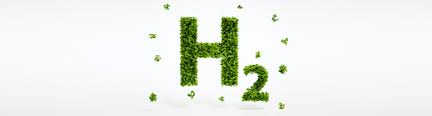 Temiz enerji ve yeşil hidrojen
ADANA SANAYİ ODASI
Temiz enerji ihtiyaçtır
karbon salınımı ve iklim değişikliği 
Kullandığımız enerji kaynakları tükeniyor
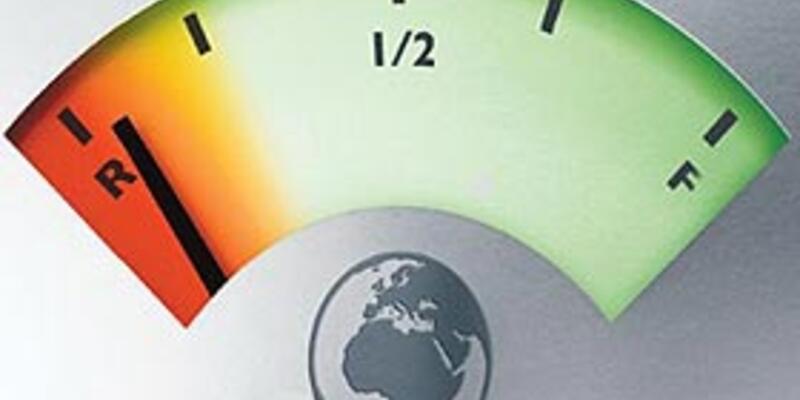 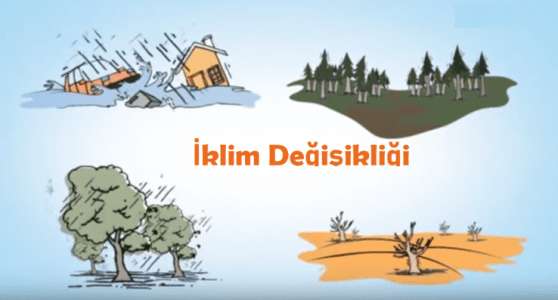 ADANA SANAYİ ODASI
Temiz enerji ihtiyaçtır
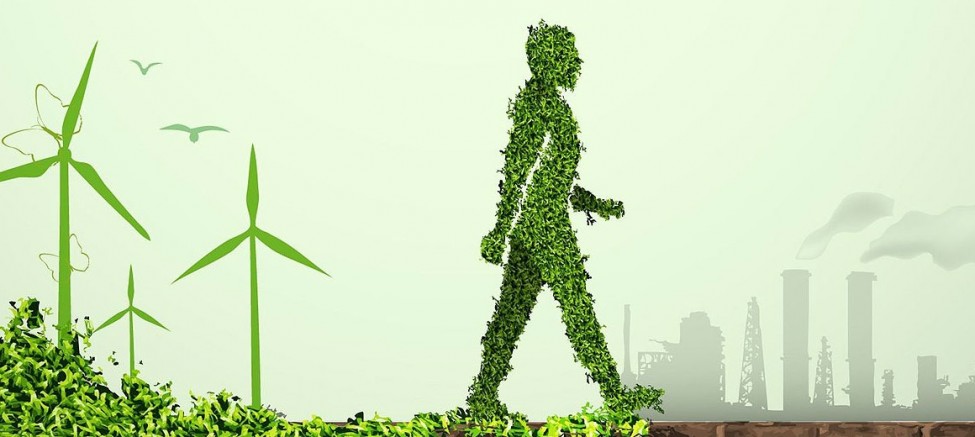 ADANA SANAYİ ODASI
Temiz enerji kaynakları
Yenilenebilir enerji 
Güneş enerjisi 
Rüzgar enerjisi 
Jeotermal enerjisi 


Alternatif yakıtlar (Metan/ Hidrojen)
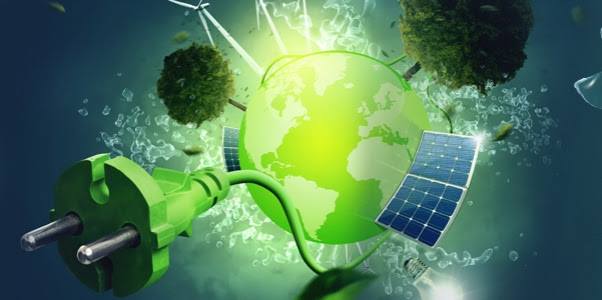 ADANA SANAYİ ODASI
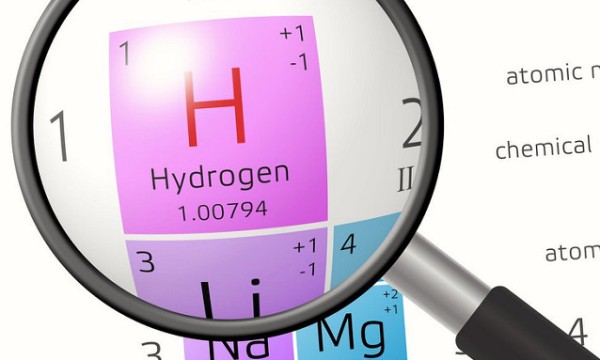 Hidrojen
Hidrojen enerji taşıyıcı madde, enerji kaynağı değil 

Hidrojen nasıl elde edilir
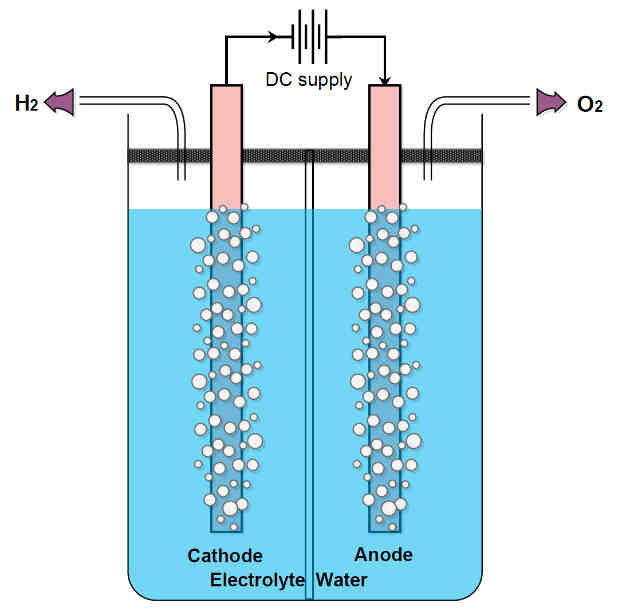 ADANA SANAYİ ODASI
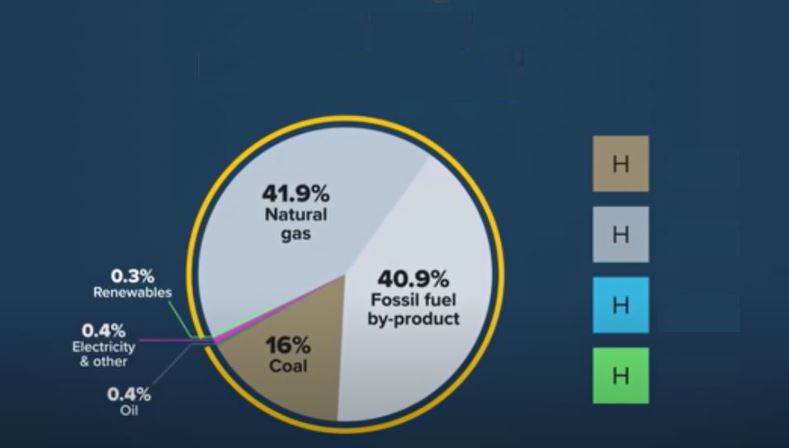 Kaynağa göre dünyada  hidrojen üretimi
Kahverengi
Gri
Mavi
Yeşil
ADANA SANAYİ ODASI
Nasıl kullanılır
Yakıt hücersi (fuel cell)
Hidrojeni tekrar oksijen ile birleştirerek elektrik  enerjisi üretiyor 
Egzoz: su buharı 

Yakıt  
Suyu hidrojene ve oksijene ayırarak içten yanma motoru çalıştırıyor 
Egzoz: kullanılmayan oksijen
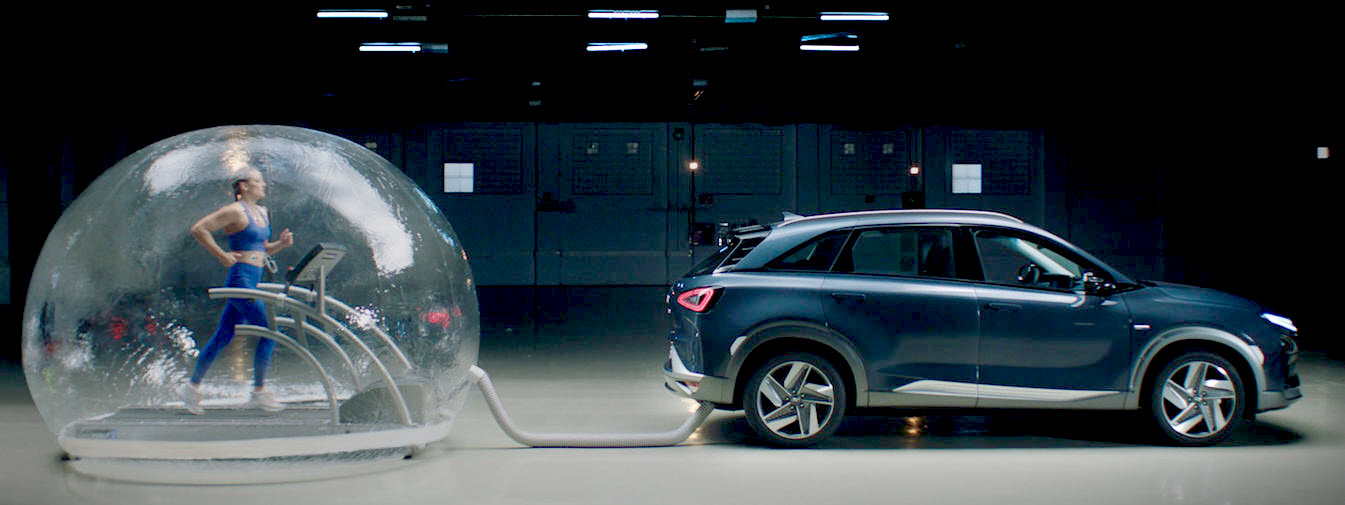 ADANA SANAYİ ODASI
Dünyada neler yapılıyor
AB yeşil mutabakata 


ABD enerji bakanlığı 100 milyon dolar hidrojen yatırımı

 
Çin, güney Kore, ve Japonya çalışmaları
ADANA SANAYİ ODASI
Türkiye
Shura enerji dönüşüm merkezi raporu 
Türkiyede  hidrojenle ilgili fırsatlar 
Hidrojen dönüşümünü sağlanması için gerekli altyapı 
Hidrojen girişimciliğinin getirdiği fırsatlar 

Ar-Ge çalışmaları
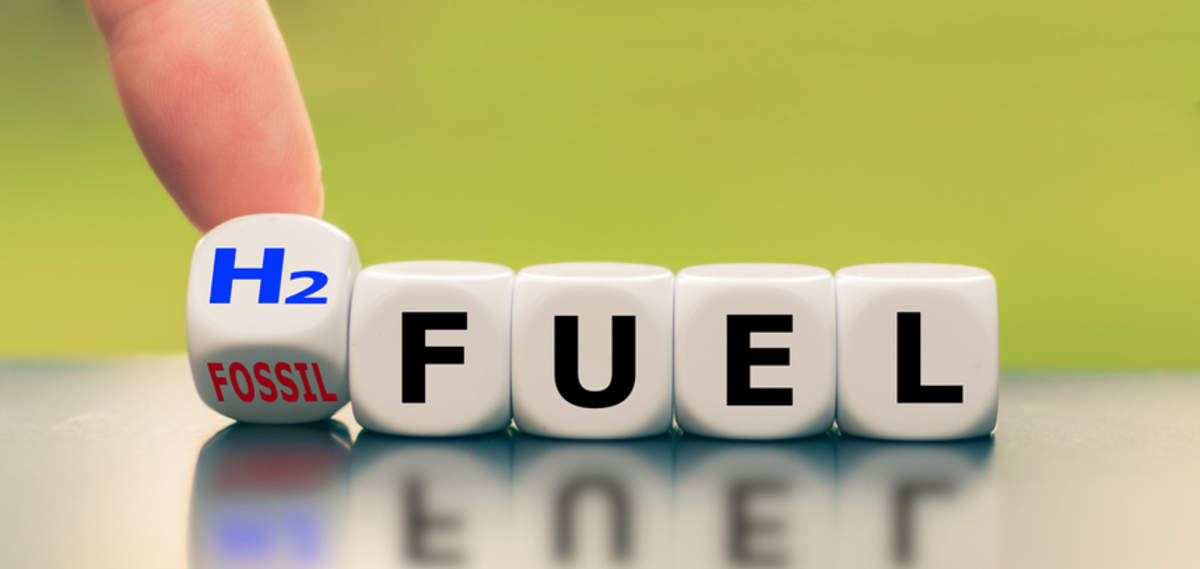 ADANA SANAYİ ODASI
Neler yapılabilir
Yeşil hidrojen üretimi yapan santraller kurulabilir 
Küçük ve büyük çaplı 
Üretilen hidrojen depolanabilir 


HES’lerden üretilen enerjini fazlası hidrojen üretimi için kullanılabilir
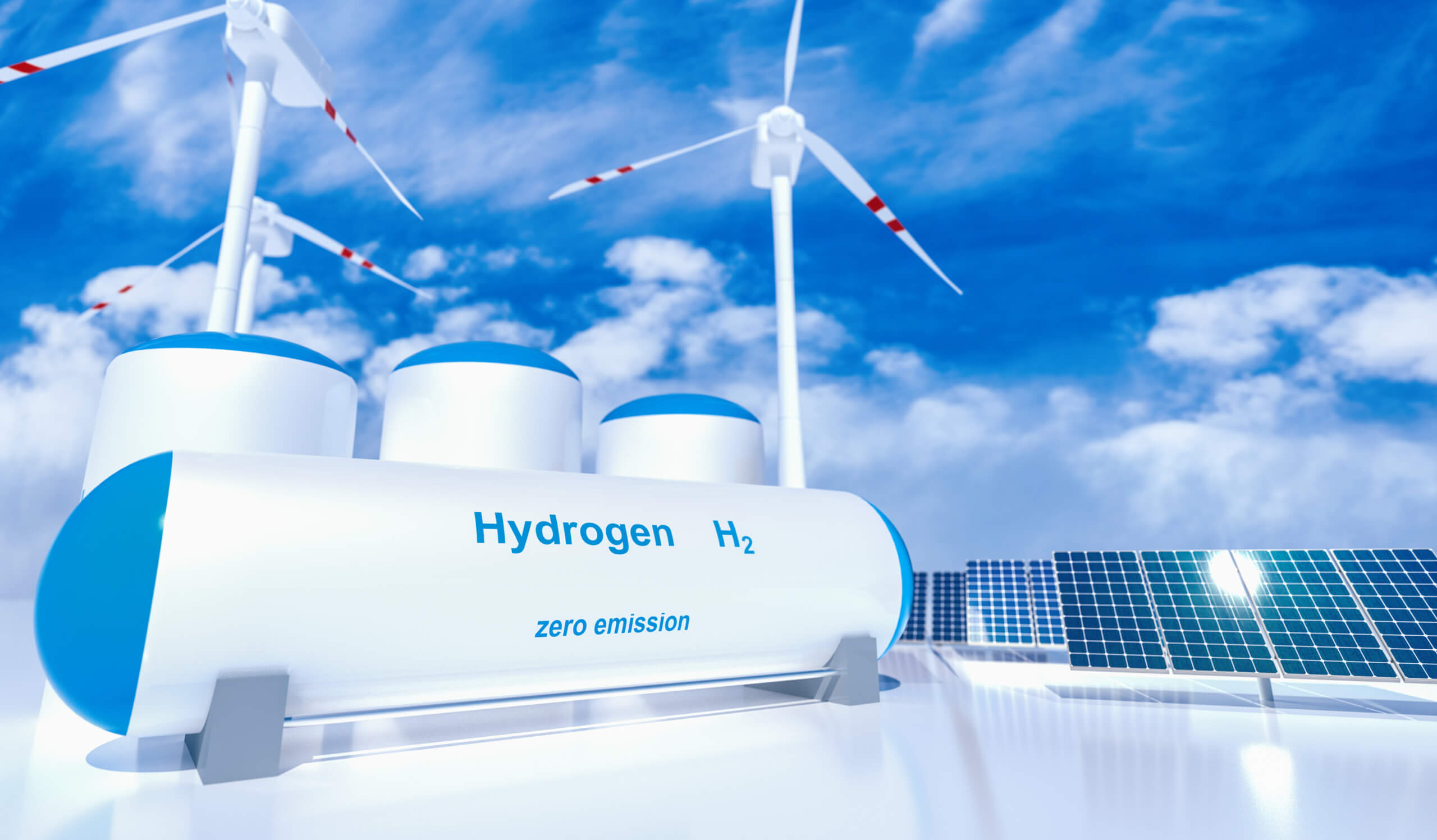 ADANA SANAYİ ODASI
İlginiz için teşekkür ederim
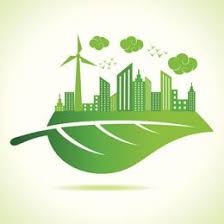